The  Lost  Son
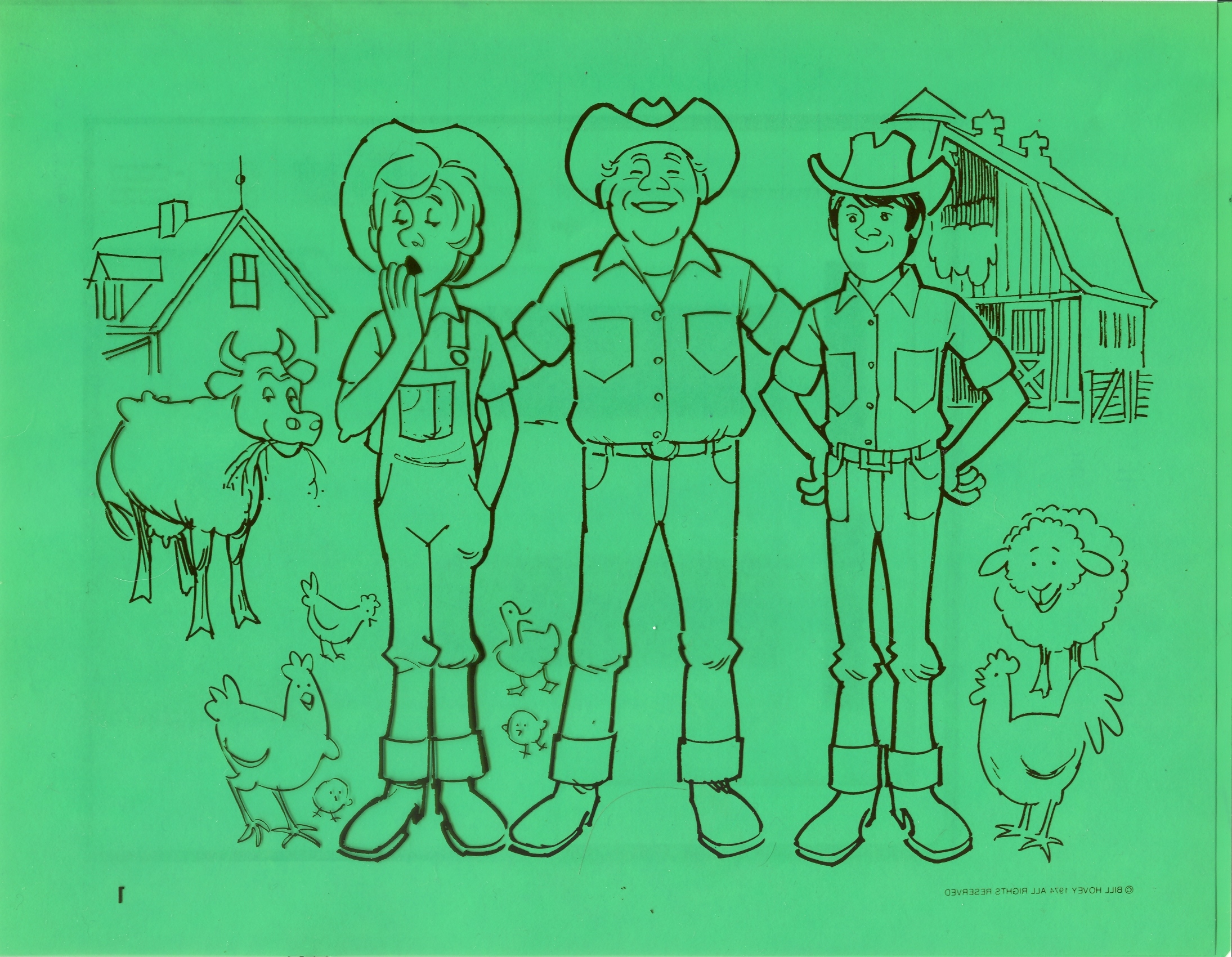 “There was a man who had two sons. – v11
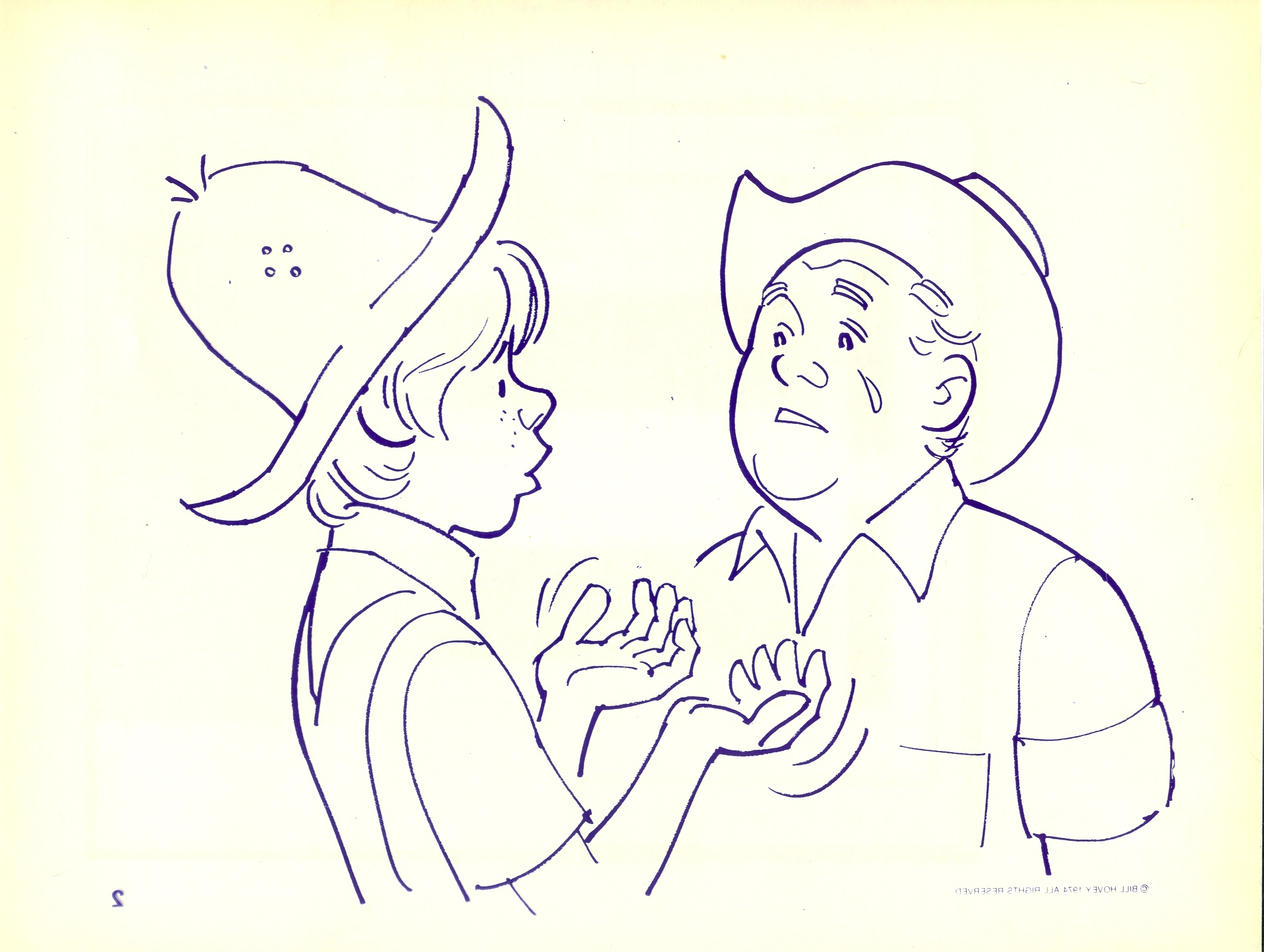 The younger one said to his father, ‘Father, give me my share of the estate.’ So he divided his property between them. – v12
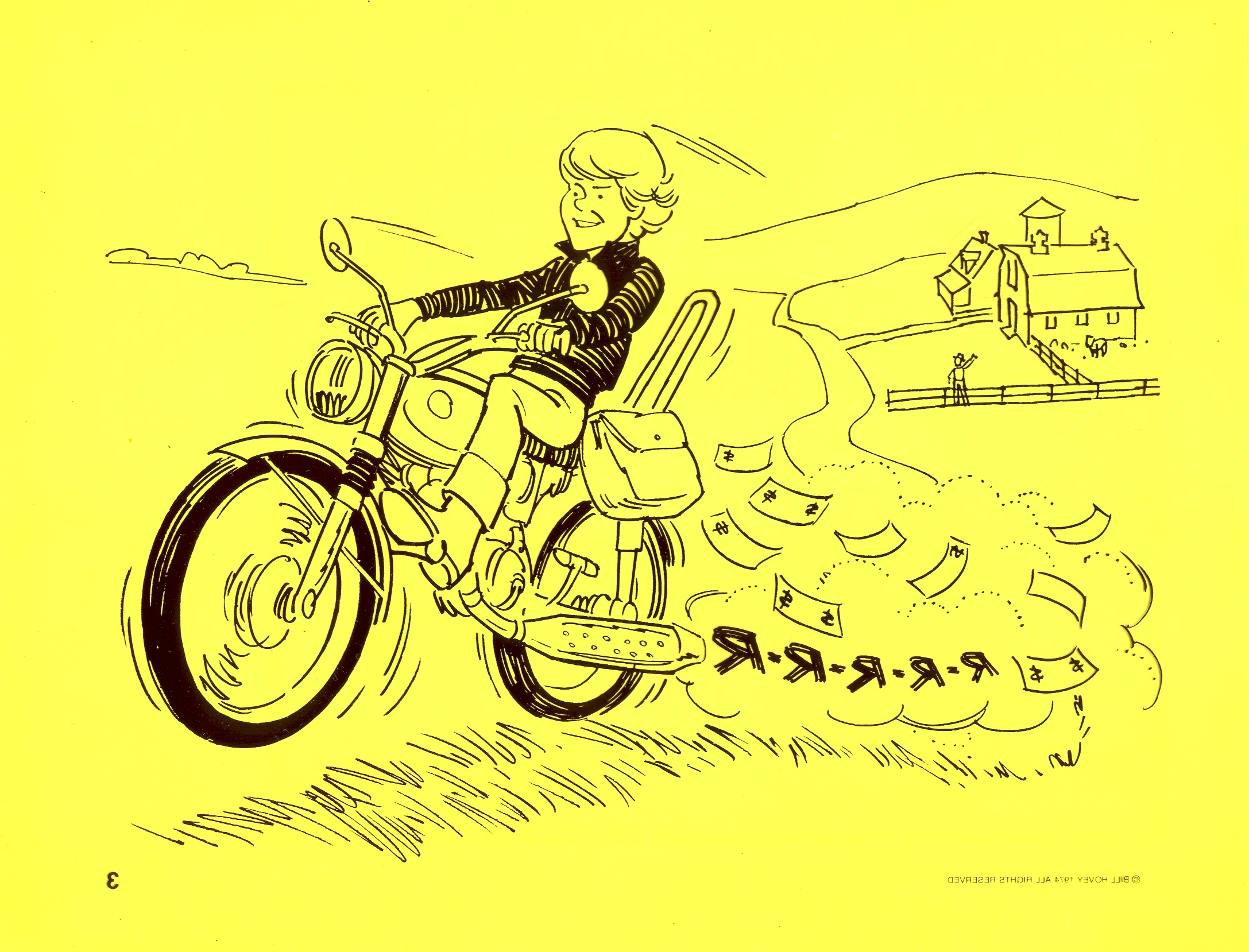 “Not long after that, the younger son got together all he had, set off for a distant country . . . – v13
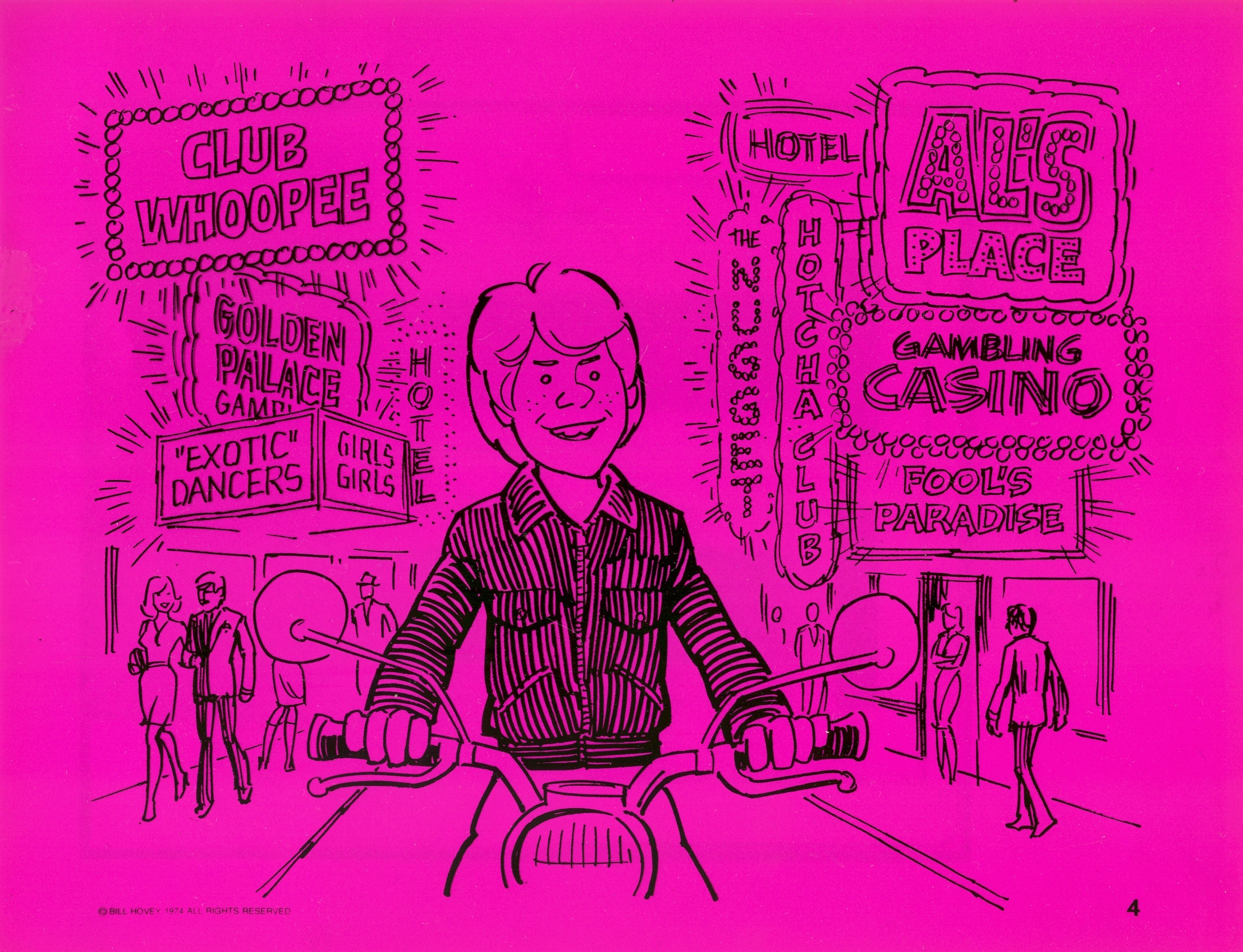 . . . and there squandered his wealth 
in wild living. – v13
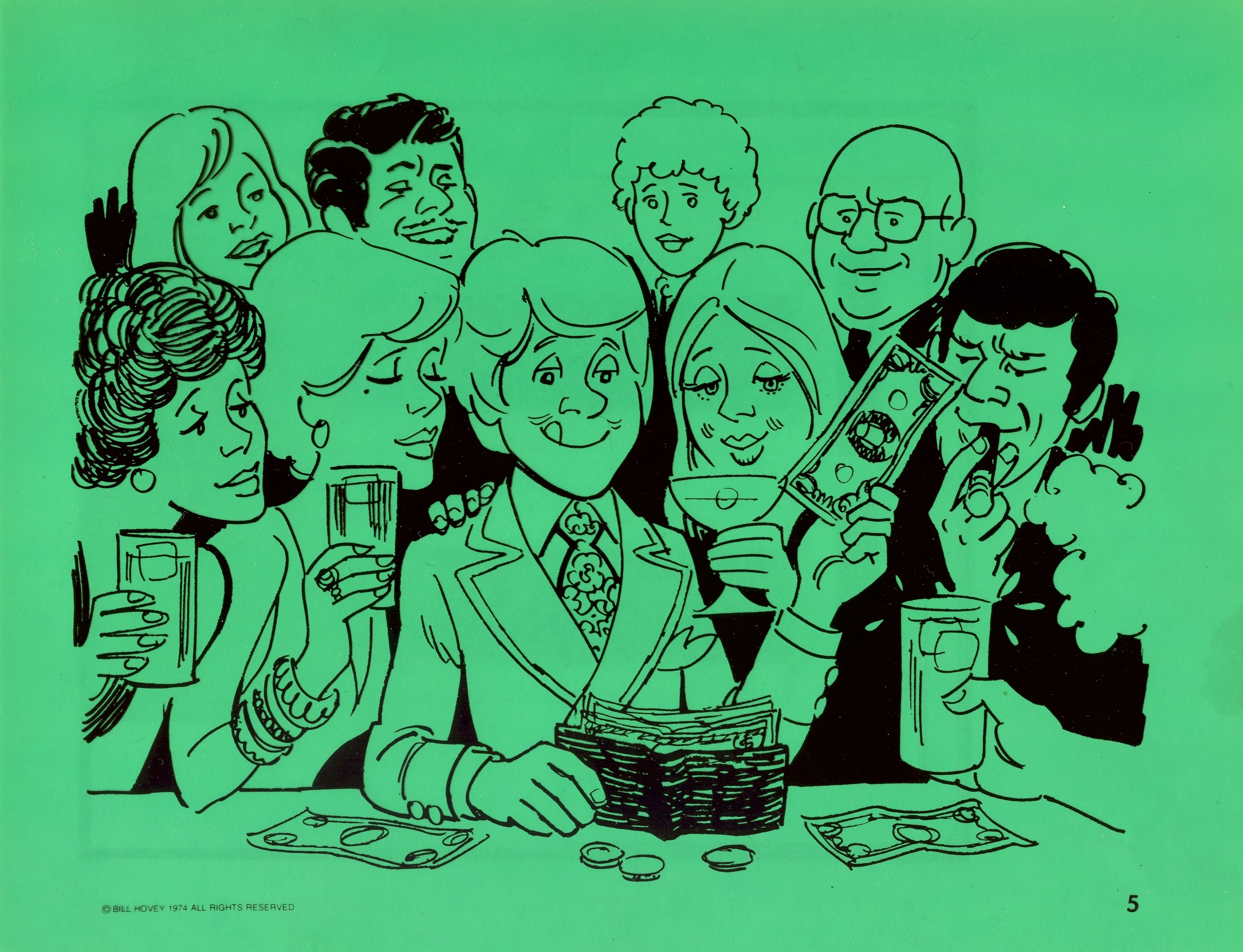 After he had spent everything . . . – v14
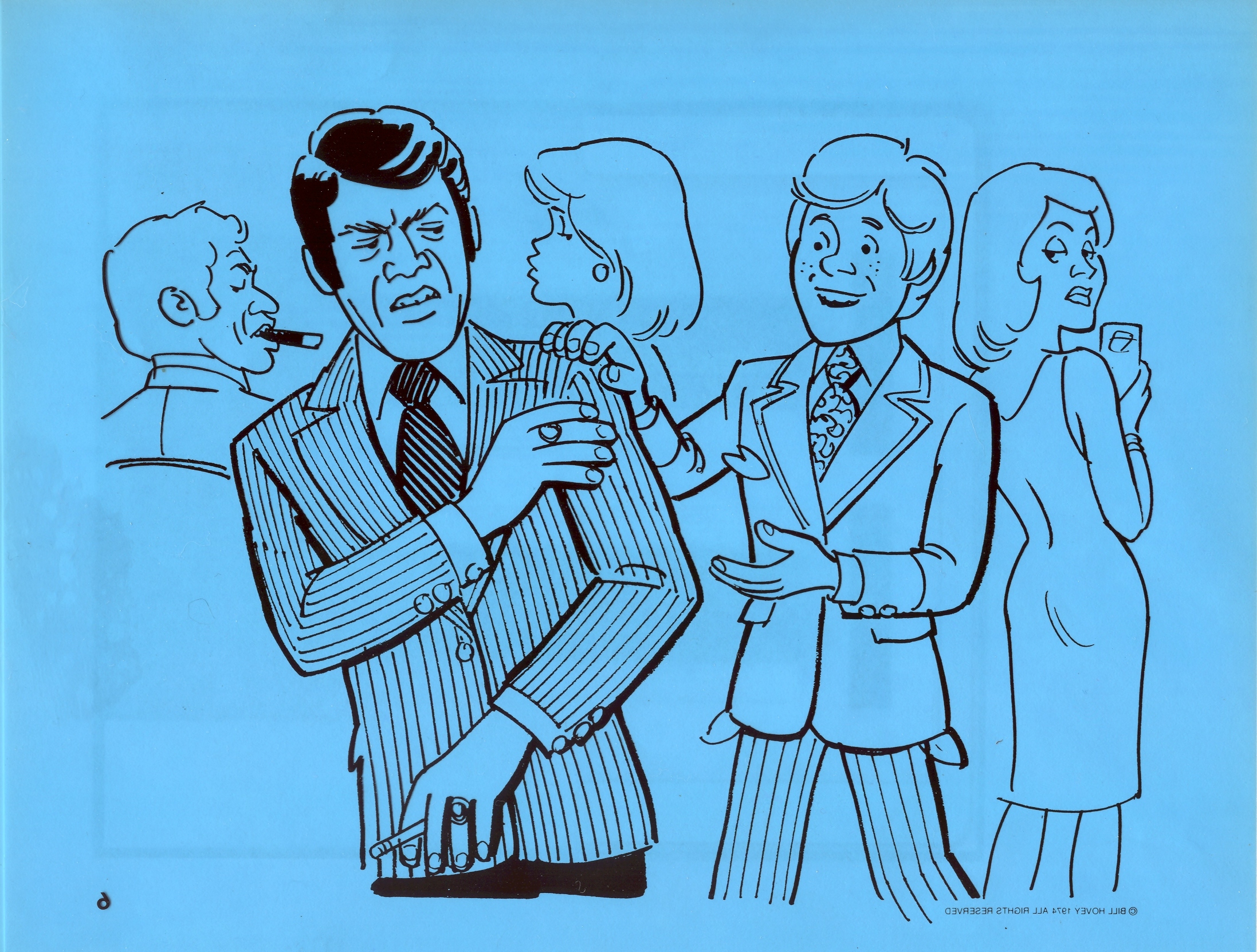 . . . there was a severe famine in that whole country, and he began to be in need. – v14
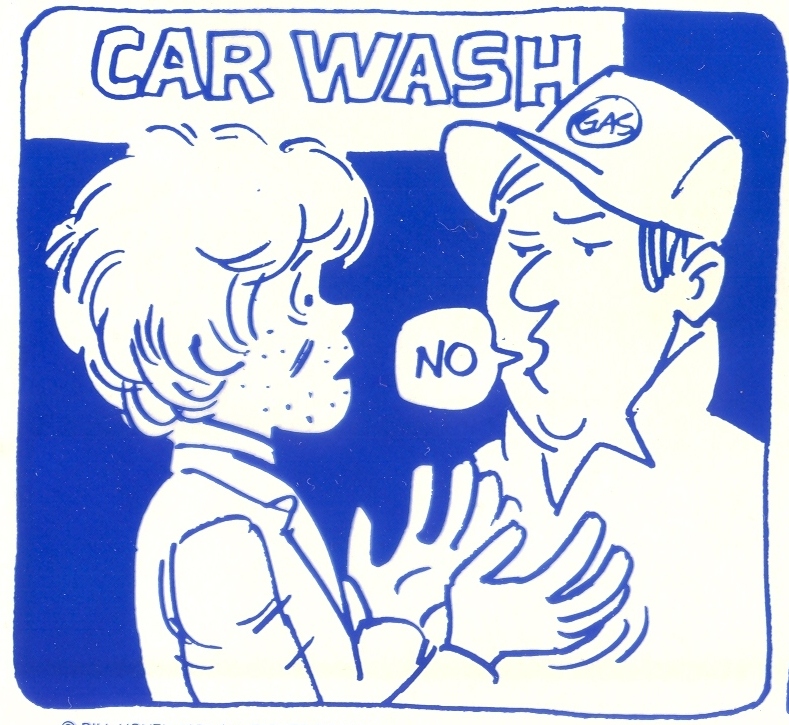 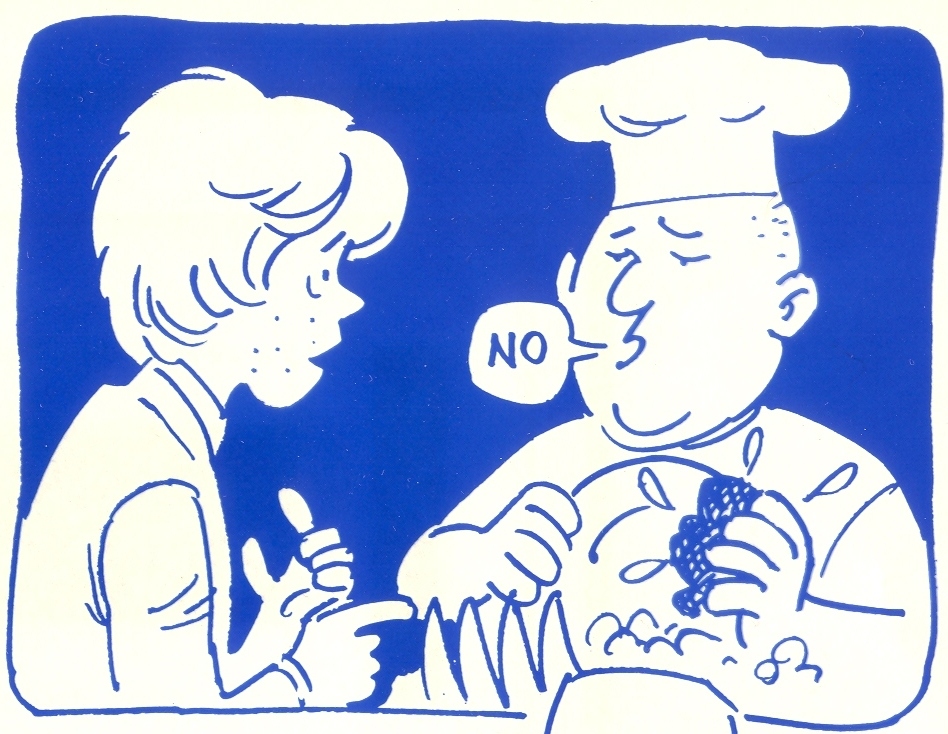 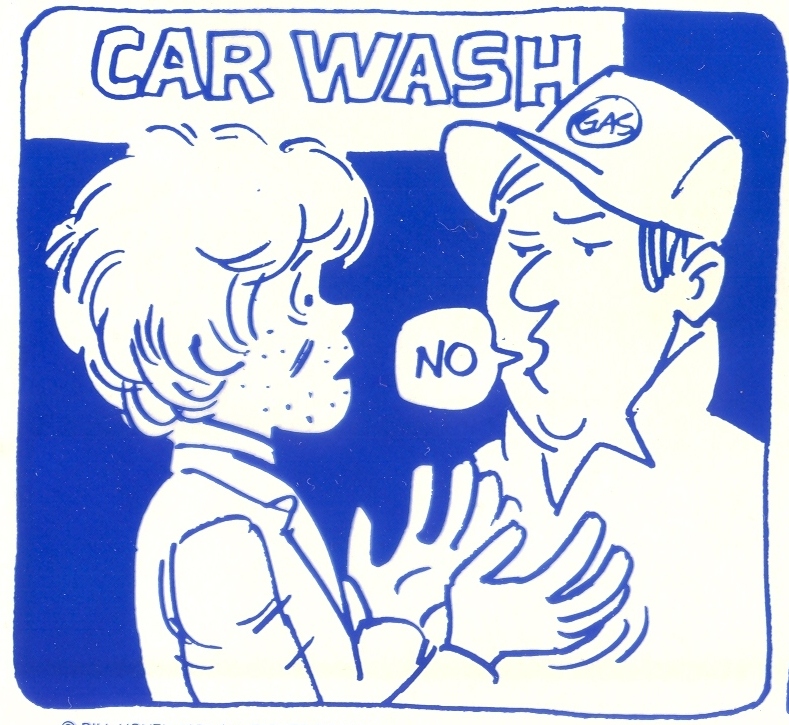 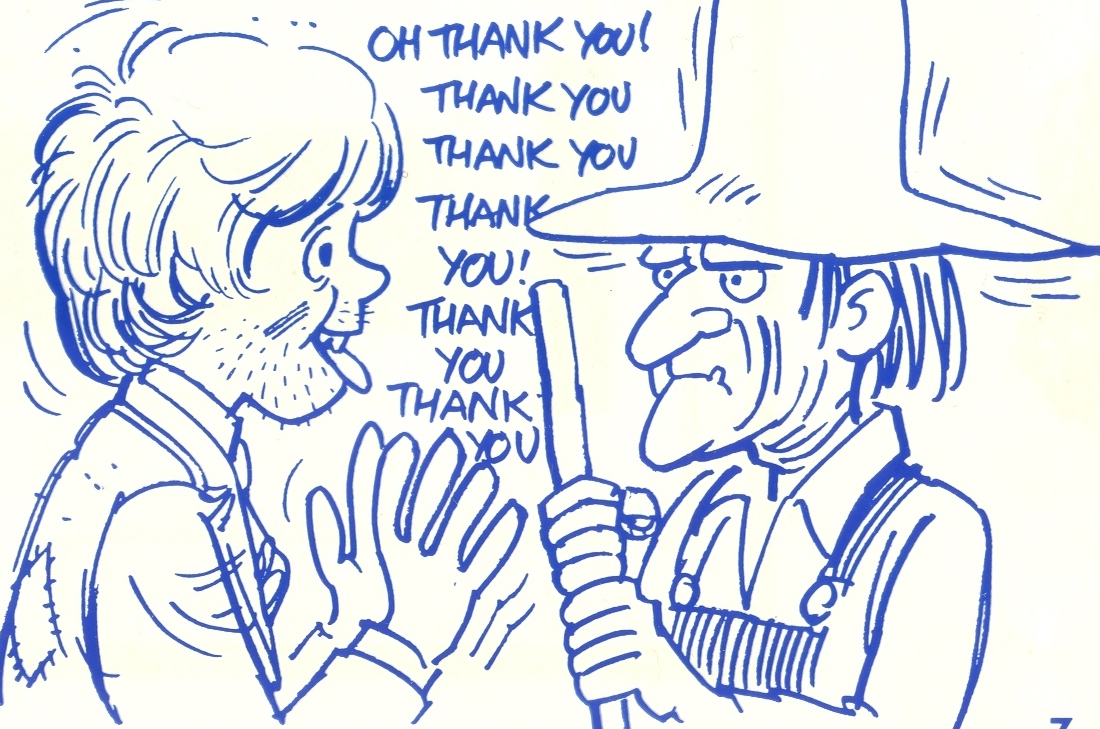 So he went and hired himself out to a citizen of that country . . . – v15
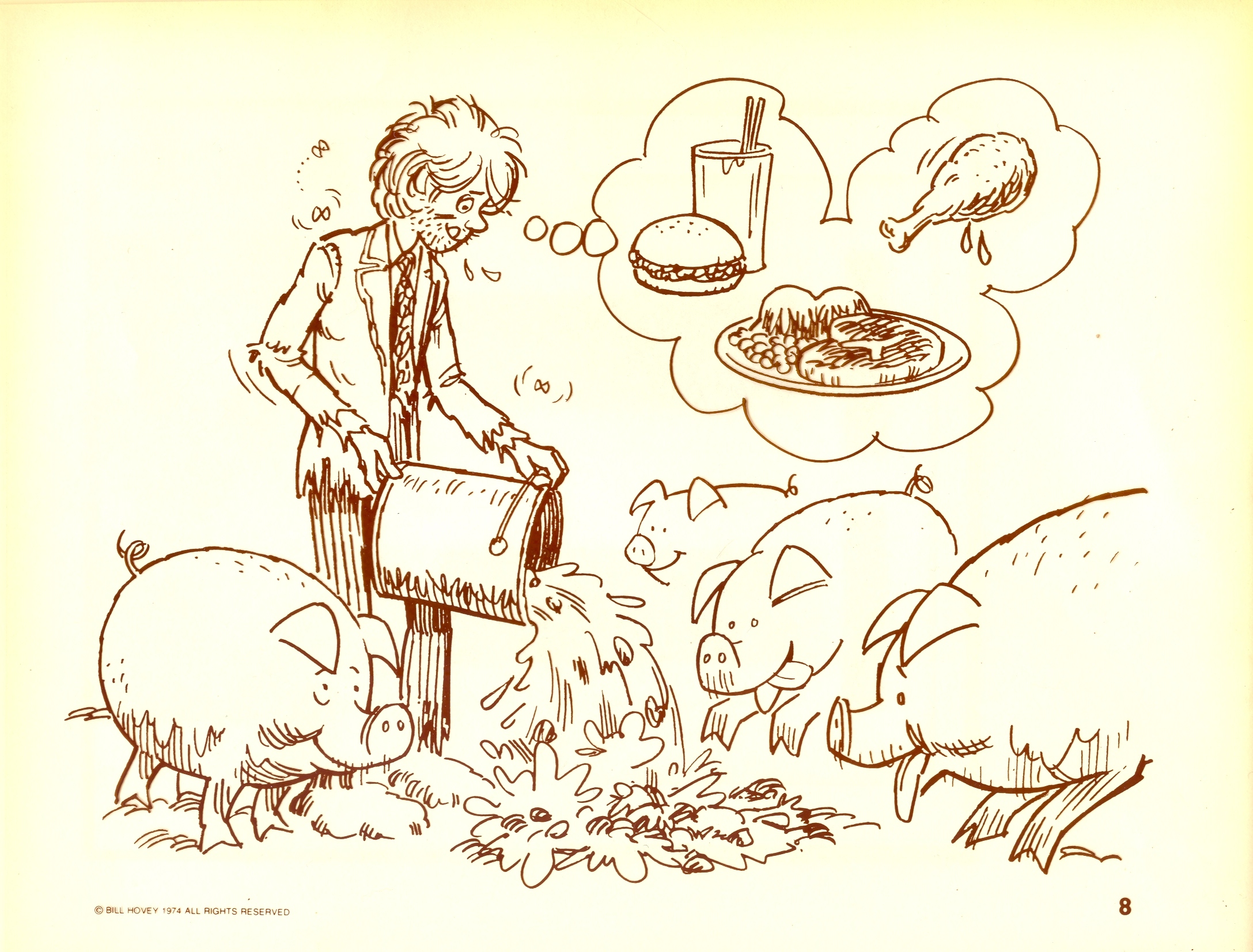 . . . who sent him to his fields to feed pigs. He longed to fill his stomach with the pods that the pigs were eating, but no one gave him anything.– v15-16
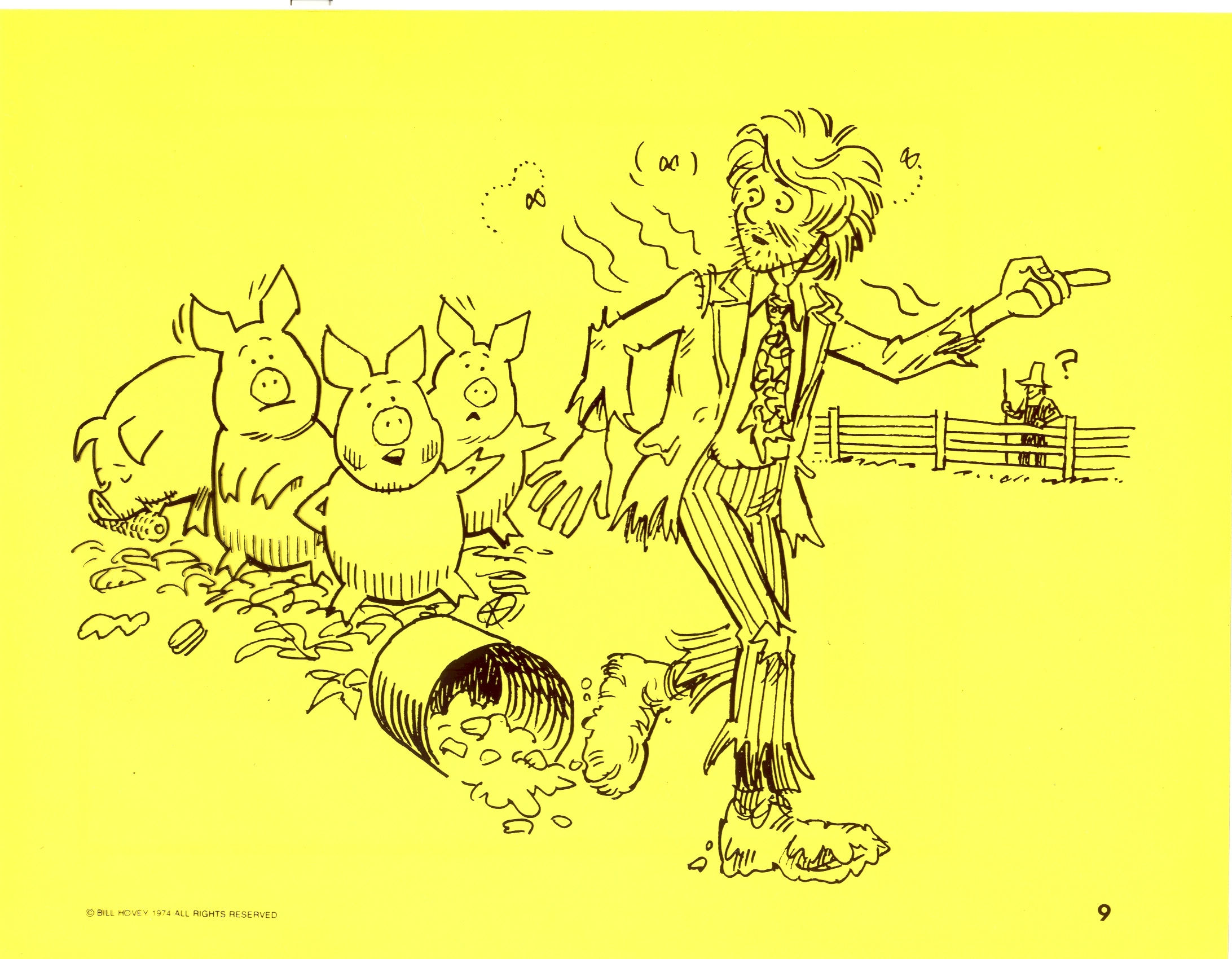 “When he came to his senses, he said, ‘How many of my father’s hired men have food to spare, and here I am starving to death! I will set out and go back to my father and say to him: Father, I have sinned against heaven and against you. I am no longer worthy to be called your son; make me like one of your hired men.’ So he got up and went to his father. – v17-20
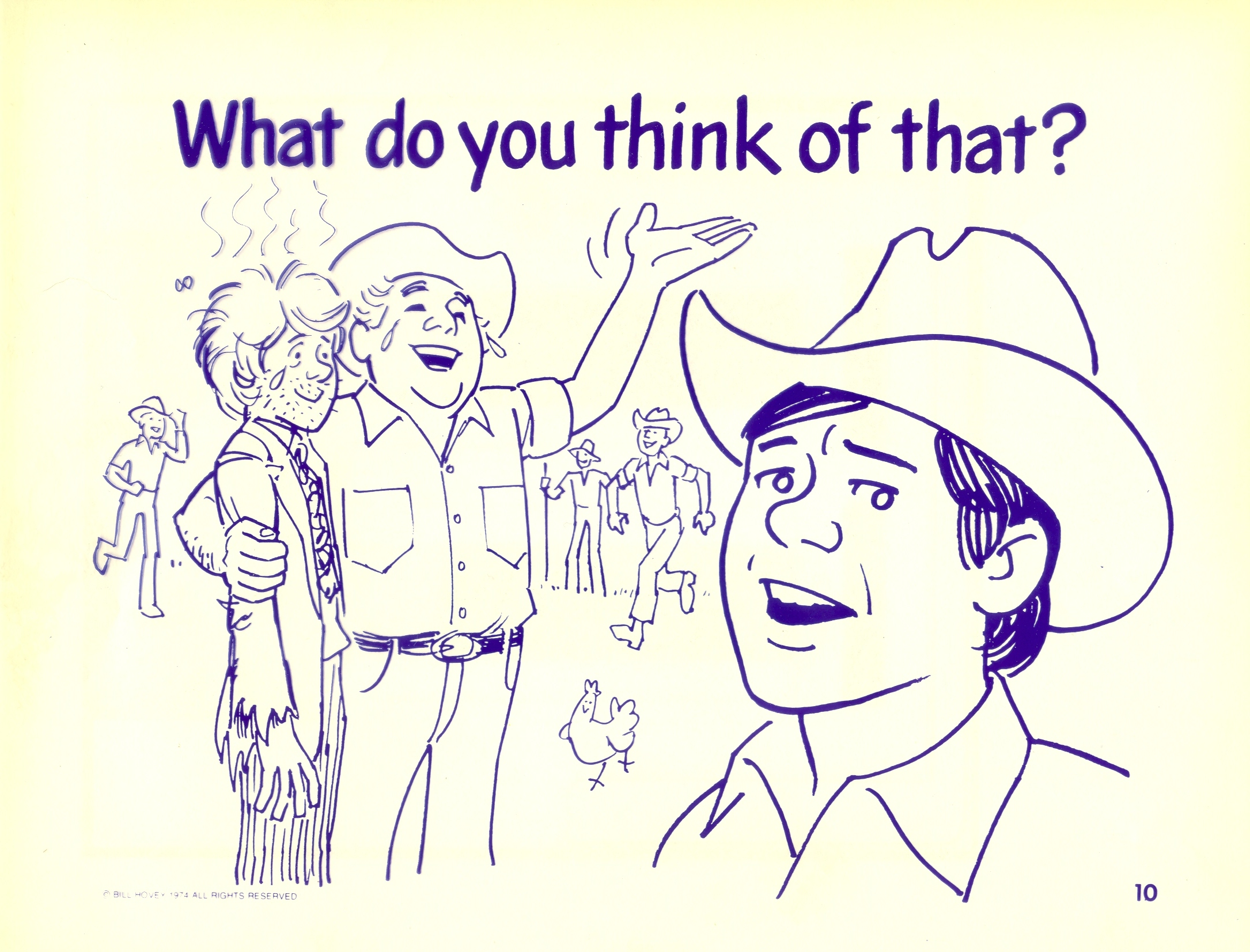 “But while he was still a long way off, his father saw him and was filled with compassion for him; he ran to his son, threw his arms around him and kissed him. – v20
Luke 15:21-24
“The son said to him, ‘Father, I have sinned against heaven and against you. I am no longer worthy to be called your son.’ “But the father said to his servants, ‘Quick! Bring the best robe and put it on him. Put a ring on his finger and sandals on his feet. Bring the fattened calf and kill it. Let’s have a feast and celebrate. For this son of mine was dead and is alive again; he was lost and is found.’ So they began to celebrate.
Luke 15:25-27
“Meanwhile, the older son was in the field. When he came near the house, he heard music and dancing. So he called one of the servants and asked him what was going on. ‘Your brother has come,’ he replied, ‘and your father has killed the fattened calf because he has him back safe and sound.’
Luke 15:28-32
“The older brother became angry and refused to go in. So his father went out and pleaded with him. But he answered his father, ‘Look! All these years I’ve been slaving for you and never disobeyed your orders. Yet you never gave me even a young goat so I could celebrate with my friends. But when this son of yours who has squandered your property with prostitutes comes home, you kill the fattened calf for him!’ “ ‘My son,’ the father said, ‘you are always with me, and everything I have is yours. But we had to celebrate and be glad, because this brother of yours was dead and is alive again; he was lost and is found.’ ”
1. The Pharisee’s condemnation.
Now the tax collectors and “sinners” were all gathering around to hear him. But the Pharisees and the teachers of the law muttered, “This man welcomes sinners and eats with them.” – Luke 15:1-2
2. The Lord’s Answer.
“Come to me all who are weary & burdened, & I will give you rest” – Matthew 11:28
2. The Lord’s Answer.
“Come to me all who are weary & burdened, & I will give you rest” – Matthew 11:28

Luke 14:16-23
3. The Lord wants all to enjoy His kingdom.
I. He Came to a Distant Country – v11-16
A. He separated himself from his dad & his family.
A. He separated himself from his dad & his family.
	1. What is sin?
A. He separated himself from his dad & his family.
The younger one said to his father, ‘Father, give me my share of the estate. – v12
	2. Sin is the “I want it now” attitude.
A. He separated himself from his dad & his family.
 Genesis 3:1-19
	3. Sin is rebellion against God’s plan 	for you.
A. He separated himself from his dad & his family.
. . . Set off for a distant country and there squandered his wealth in wild living. – v13
	4. Sin separates you from the Lord.
A. He separated himself from his dad & his family.
. . . Set off for a distant country and there squandered his wealth in wild living. – v13
	5. Sin is mismanagement of your 	Heavenly Father’s property.
B. The result of sin is slopping the hogs!
So he went and hired himself out to a citizen of that country, who sent him to his fields to feed pigs. He longed to fill his stomach with the pods that the pigs were eating, but no one gave him anything.
B. The result of sin is slopping the hogs!
	1. The world believes that slopping 		the hogs is where it’s at.
B. The result of sin is slopping the hogs!
	1. The world believes that slopping 		the hogs is where it’s at.
	2. But you could be sitting at your 		Heavenly Father’s banquet!
I. He Came to a Distant Country – v11-16
II. He Came to His Senses – v17-19
A. By an Awareness of His Condition.
“When he came to his senses, he said, ‘How many of my father’s hired men have food to spare, and here I am starving to death! – v17
B. By an Resolution to do something about it.
I will set out and go back to my father and say to him: Father, I have sinned against heaven and against you. – v18
B. By an Resolution to do something about it.
	1. Repent * = make up your mind to 	change your life.
			(v7 & v10)

* μετανοέω
B. By an Resolution to do something about it.
	2. He humbled himself & made his 		own choice to return.
B. By an Resolution to do something about it.
	2. He humbled himself & made his 		own choice to return.
Luke 9:51 - Jesus resolutely set out for Jerusalem.
I. He Came to a Distant Country – v11-16
II. He Came to His Senses – v17-19
III. He Came to a Compassionate Father – v20-24
A. Full of Forgiveness.
A. Full of Forgiveness.
I John 1:9 – If we confess our sins, he is faithful and just and will forgive us our sins and purify us from all unrighteousness.
B. Full of Joy.
B. Full of Joy.
	1. Compassion * = his intestines 	ached.




* σπλαγχνίζω
B. Full of Joy.
	1. Compassion * = his intestines 	ached.
	2. “Threw his arms around him” & 	continually kissing him.

* σπλαγχνίζω
B. Full of Joy.
“The son said to him, ‘Father, I have sinned against heaven and against you. I am no longer worthy to be called your son . . . ’ – v21
B. Full of Joy.
But the father said to his servants, ‘Quick! Bring the best robe and put it on him. Put a ring on his finger and sandals on his feet. Bring the fattened calf and kill it. Let’s have a feast and celebrate. For this son of mine was dead and is alive again; he was lost and is found.’ So they began to celebrate. – v22-24
I. He Came to a Distant Country – v11-16
II. He Came to His Senses – v17-19
III. He Came to a Compassionate Father – v20-24
IV. He Came to an Older Brother – v25-32
A. Full of Bitterness & Jealousy.
But he answered his father, ‘Look! All these years I’ve been slaving for you and never disobeyed your orders. Yet you never gave me even a young goat so I could celebrate with my friends. But when this son of yours who has squandered your property with prostitutes comes home, you kill the fattened calf for him!’ – v29-30
A. Full of Bitterness & Jealousy.
I Corinthians 3:3 - For since there is jealousy and quarreling among you, are you not worldly?
A. Full of Bitterness & Jealousy.
I Corinthians 3:3 - For since there is jealousy and quarreling among you, are you not worldly?
I Corinthians 13:4 - Love is patient, love is kind. It does not envy, it does not boast, it is not proud.
A. Full of Bitterness & Jealousy.
I Corinthians 3:3 - For since there is jealousy and quarreling among you, are you not worldly?
I Corinthians 13:4 - Love is patient, love is kind. It does not envy, it does not boast, it is not proud.
James 3:14 - But if you harbor bitter envy and selfish ambition in your hearts, do not boast about it or deny the truth.
B. When dad died he would possess everything!
“ ‘My son,’ the father said, ‘you are always with me, and everything I have is yours. – v31
C. Who do you identify with in this story?
C. Who do you identify with in this story?
	1. The lost son?
C. Who do you identify with in this story?
	1. The lost son?
	2. The older brother?
C. Who do you identify with in this story?
	1. The lost son?
	2. The older brother?
	3. The abandoned father?
You have to decide
1. Is the church a country club – or a hospital?
You have to decide
1. Is the church a country club – or a hospital?
2. The Lord is the Great Physician & came to seek & to save the lost!